הדרת מעפילי צפון אפריקה במחנות קפריסין
חלוקת התפקידים במחנה הקיץ לפי מפתח מפלגתי-פוליטי
מתוך 163 עובדים  במקצועות הבאים במחנות קרואולוס, מחנות קיץ- לא הועסקו מוגרבים 
אצ"מJ21/282-38 ; J21/282-39; 0J21/282-4; J21/282-35; אצ"מJ21/282-4 .
עובדים אלה הועסקו
סנדלרייה
בית ספר
ועדת הביקורות המרכזית
במזכירות המשותפת
ועדת תרבות
ועד המשפט
קנטינה מרכזית
תיאטרון
מחסן
ספרייה
מטבח
רפאל חמל
אי"ט 13-2-2/35/71. (10.9.47-20.8.47)
האירופאים זלזלו במוגרבים 
הם קופחו בכל הקשור ל'מקורות פרנסה' במחנות 
כמו 
עבודה במחסני המחנה והצבא.
הוועדה המתמדת
המזכירות המשותפת של כל מחנה

אוישה ביוצאי אירופה בלבד -  שארית הפליטה

המזכירות המשותפת חילקה אישורי עבודה 'צעטעלך'
                                     לעובדים במחנות ומחוצה להם לפי המלצת התנועות אצ"מ J21/28255;4;5
רשימות של אנשי שלומנו לפי תנועות
רשימת עובדים מטעם השוה"צ במחנות קראולוס; אצ"מJ21/282-38 . 

רשימת עובדים מטעם מפא"י J21/282-39. 

רשימת עובדים מטעם אחדות העבודה 0J21/282-4

רשימות עובדים מטעם העובד הציוני במחנות קראולוס J21/282-35. 

רשימת עובדים מטעם הפוהמ"ז במחנות קראולוס אצ"מ J21/282-37. 

רשימת עובדים מטעם אחדות העבודה במחנות קראולוס אצ"מJ21/282-4 .
אלי מויאל אצ"מS6/262 . (5.9.47)
המעפילים הצפון אפריקאים החלו
                להשתלב במערכת הממסדית במחנות הקיץ ובמזכירות המחנה
רפאל חמל אי"ט 13-2-2/35/7 (17.11.47)
הם [הצפון אפריקאים] 
מקופחים בכל מה שנוגע ל'מקורות הכנסה' במחנות
מחסום השפה
השקיפות ביידוע המעפילים במחנה הייתה מעורפלת עבור מעפילי צפון אפריקה
דוגמאות להודעות בשפה היידיש בקפריסין
 
פרוטוקול לטובת יוצאי 'אקסודוס' ובכתב יד נוסף גם למחנה 55. (19.10.47) אצ"מ.J21/1-3 

מודעות לחיפוש קרובים; אצ"מ J21/2-6. 

הודעה לגבי מחסן בגדים. אצ"מ J21/16-7. 

הודעה ממחלקת העלייה על מפגש במועדון 65. אצ"מ J21/16-87. 

הודעה לגבי מעפילים מ'לא תפחידונו' במחנה 68 להגיע לוועדת עלייה במחנה 65. (9.4.48) אצ"מJ21/16-81 

דוחות ואספקת מכסות מזון למעפילים נכתבו ביידיש וברומנית. אצ"מ J21/287; J21/289;
דוגמאות להדרה בגין השפה
הודעה על מסירת תעודות עולה ותמונות לתעודה. (4.9.48) J21/19-8/6 . 
 
הודעה למעפילי 'מורדי הגיטאות', 'י"ד גיבורי גשר הזיו' 'יהודה הלוי' ו'שיבת ציון' להגיע לבדיקה ראייה במחנה 65. (2.4.48) אצ"מ J21/16-154. 

הודעה למעפילים על עדכון ומסירת מידע אישי למחלקת העלייה לגבי ספינתם כדי שלא ילכו לאיבוד בעלייה. (2.7.48) אצ"מJ21/164-30 .
ועד המשפט
דוגמה לפרוטוקול ועד המשפט ביידיש. (13.9.48) אצ"מ J21/325-32-33. 

דוגמה לפרוטוקול ביידיש על הצהרת תעודת עולה אצ"מJ21/326-12 . 

הודעת מרכז פועלי אגודת ישראל בקפריסין על מינוי נציג בוועד המשפט (י"ח אלול, תש"ח). אצ"מJ21/66-4 .
בבית דין של חברים לא היה חבר צפון אפריקאי
שירותי דת
זהפרן [זעפרן] פיליפ היה נציג צפון אפריקאי בוועדת הדת אצ"מ J21/72-32.

 אבל לא -רשימת ועד החרדים וחברה קדישא. (ללא תאריך). 21/330-2/51J
קנטינה
בין עובדי הקנטינה (אצ"מJ21/475-46 .)
לא עבד מעפיל ששלט בשפות
הצרפתית
                     או הערבית המוגרבית
שיכול היה תקשר עם המוגרבים
חלוקת ביגוד
בבקשה לקבלת בגדים לחלוקה אצ"מ 21/66-99J.( ללא תאריך). 

בלטו בחסרונם עובדים צפון אפריקאים
תודה!
דניאל בר-אלי ביטון
עוצב על יד"י גלי עיצוב ומיתוג www.galigd.com
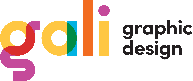